моу до гцттГ.ЯРОСЛАВЛЬ МАРТ,2020Г.
ОБЪЕДИНЕНИЕ «5+»
ПЕДАГОГ 
КОРШУНОВА ЕЛЕНА ВАЛЕНТИНОВНА
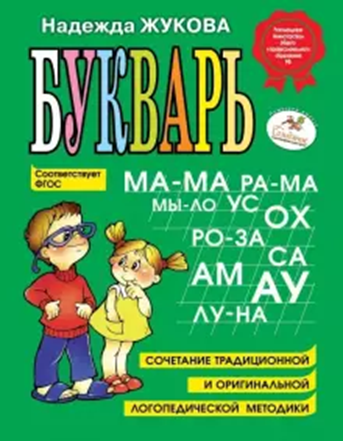 Читаем текст.Беседа по содержанию рассказа.Придумай предложение со словом: лужок.
Попробуй на примере слова: жаба.
Желаем успеха в обучении!